Pre-hospital Shock Index in severe trauma patients.
Martin Tonglet, Liège University Hospital
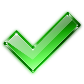 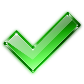 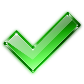 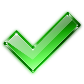 Introduction
Shock Index (SI) is defined as the ratio of the Heart Rate (HR) to systolic Blood Pressure (BP).
Crit Care. 2013 Aug 12;17(4):R172.
The Shock Index revisited - a fast guide to transfusion requirement? A retrospective analysis on 21,853 patients derived from the TraumaRegister DGU.
Mutschler M, Nienaber U, Münzberg M, Wölfl C, Schoechl H, Paffrath T, Bouillon B, Maegele M; TraumaRegister DGU.
J Trauma. 2011 Feb;70(2):384-8
Identifying risk for massive transfusion in the relatively normotensive patient: utility of the prehospital shockindex.
Vandromme MJ, Griffin RL, Kerby JD, McGwin G Jr, Rue LW 3rd, Weinberg JA.
Material and methods
82 patients were included in a single-center, non-controlled clinical trial evaluating the Trauma-Induced Coagulopathy Clinical Score TICCS (Tonglet et al, Critical Care, 2014).
Pre-hospital HR and BP were recorded.
A blood sample was collected at the time of admission and patients’pH was recorded. 24 hours survival and 30 days survival were recorded.

Retrospectively, SI was calculated and patients with SI >= 1 were distinguished from the ones with SI < 1.
Results
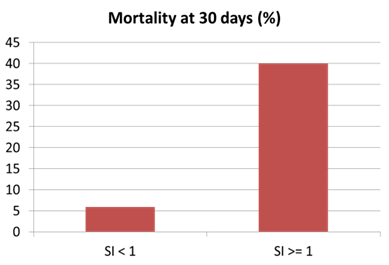 Conclusion
In trauma, a pre-hospital SI >= 1 is associated with acidosis and higher mortality rate.


SI may be a useful and simple criterion to identify trauma patients at risk for immediate complications and thus requiring specific and emergent measures.